NECPAAC
6th June 2023
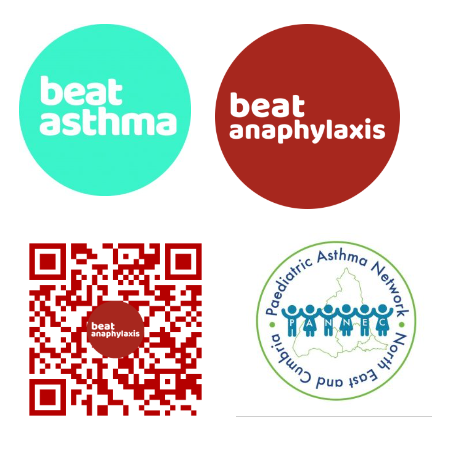 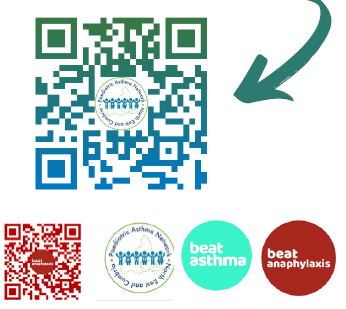 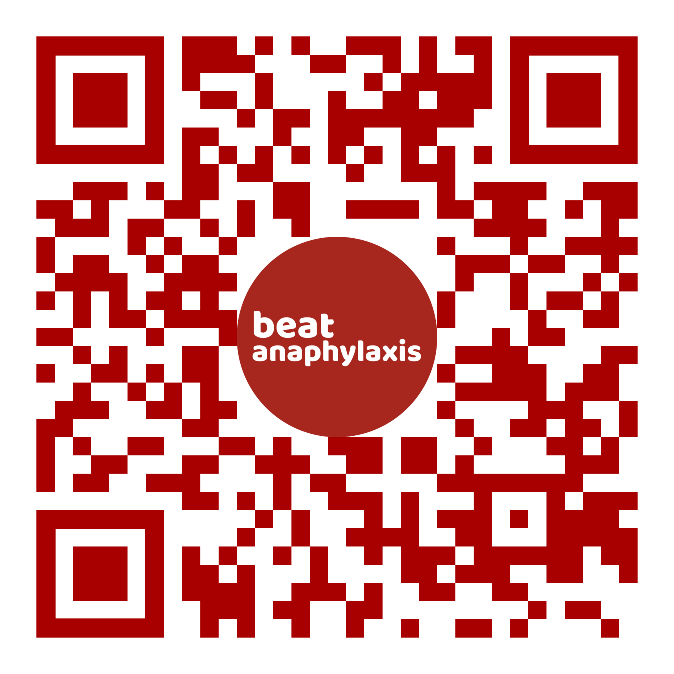 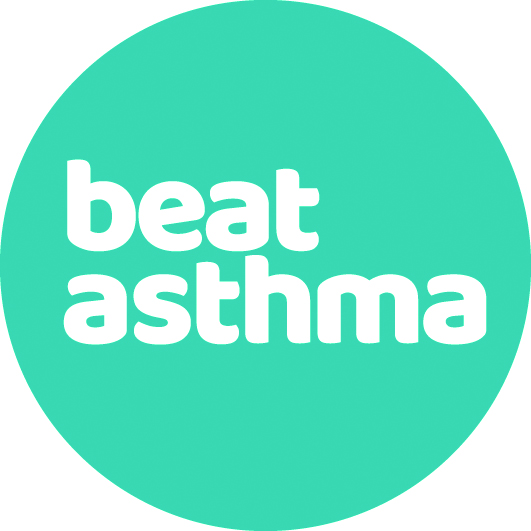 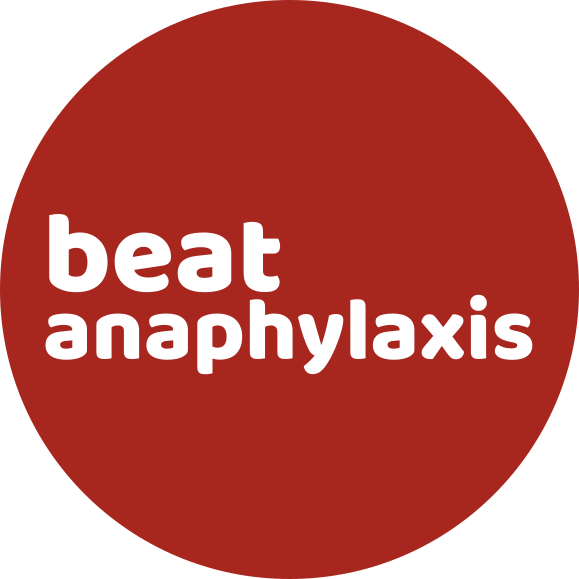 Workshop 1 – Asthma Diagnosis
 
-Dr Neelmanee Ramphul
Consultant Paediatrician, Gateshead Health NHS Foundation Trust

-Dr Arshid Murad
Consultant Paediatrician, South Tees Hospitals NHS Foundation Trust

-Dr Elizabeth Mclellan
Consultant Paediatrician, Great North Children’s Hospital, Newcastle
 
ext
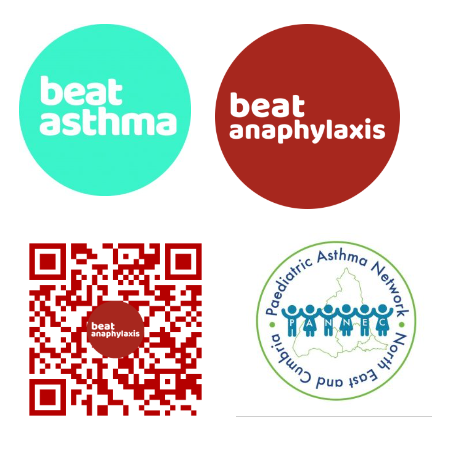 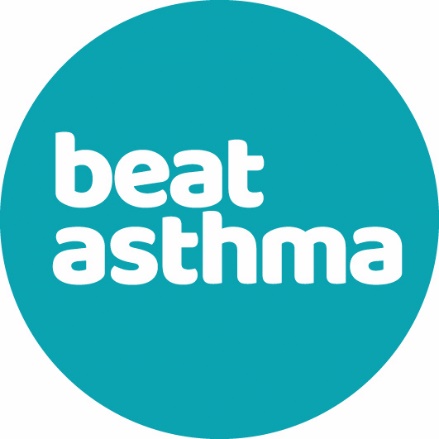 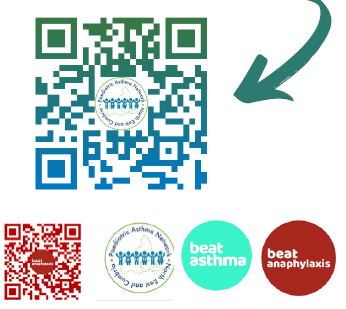 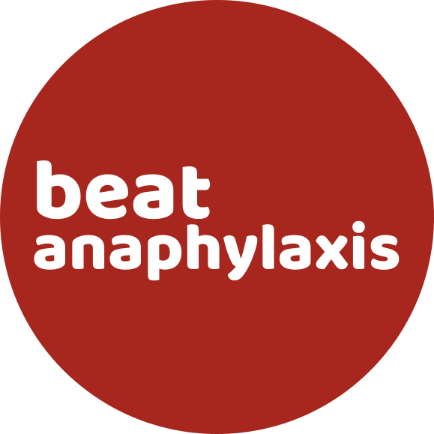 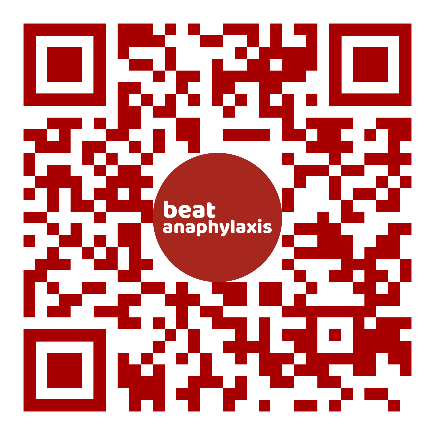 Aims and Objectives
How to diagnose asthma
 Role of Spirometry and  Exhaled Nitric Oxide (FeNO)
 Peak Flow and home devices
Asthma
5.4 million people who suffer from Asthma in the UK

1.1 million children

Common chronic disease in children

Outcomes for children in the UK amongst the worst in the West

Outcomes even worse in the North East
WHO definition
Asthma is a long-term condition affecting children and adults. The air passages in the lungs become narrow due to inflammation and tightening of the muscles around the small airways. This causes asthma symptoms such as cough, wheeze, shortness of breath and chest tightness
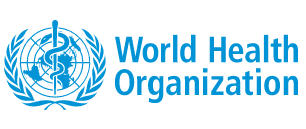 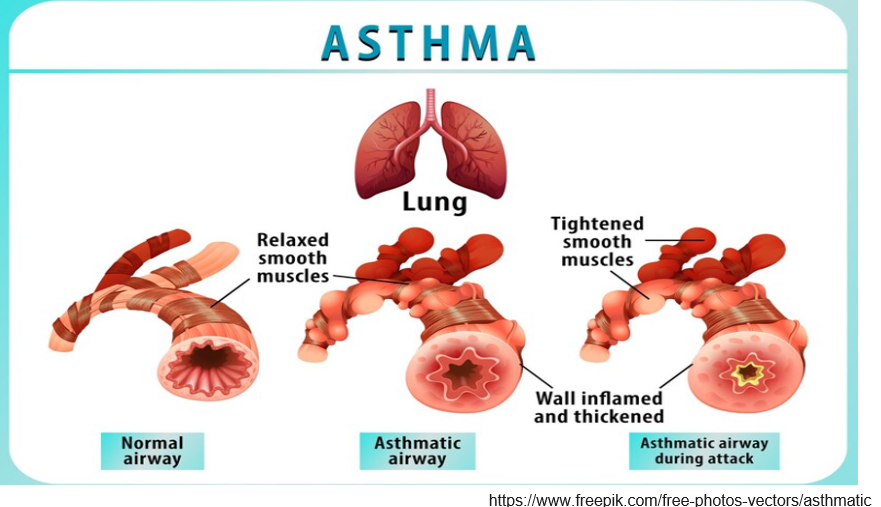 Most children who wheeze, cough or have exercise induced symptoms intermittently have asthma.
True
False
When to suspect a diagnosis of asthma?
Wheeze and Cough are common symptoms in children

Wheeze : continuous high pitched musical sound coming from the chest

Only a quarter of children who cough or wheeze or have exercise induced symptoms have asthma

Two thirds of children with a cluster of symptoms ( cough, wheeze, SOB, chest tightness, exercise induced symptoms) have asthma

Wheeze heard by a healthcare professional on auscultation increases the probability of asthma
Diagnosis
History
No substitute for a good history
Explore symptoms: Cough, wheeze, chest tightness, SOB
When are symptoms worse ( diurnal variation)
Triggers ( allergic and non allergic)
Frequency and severity of asthma attacks
Unscheduled attendances ( primary care/ urgent care/ hospital)
Which medication helps
How often medication is missed
Spacer use
Impact on quality of life and education
Co-morbidities (Eczema, Allergies, Allergic Rhinitis, obesity)
Allergic Triggers
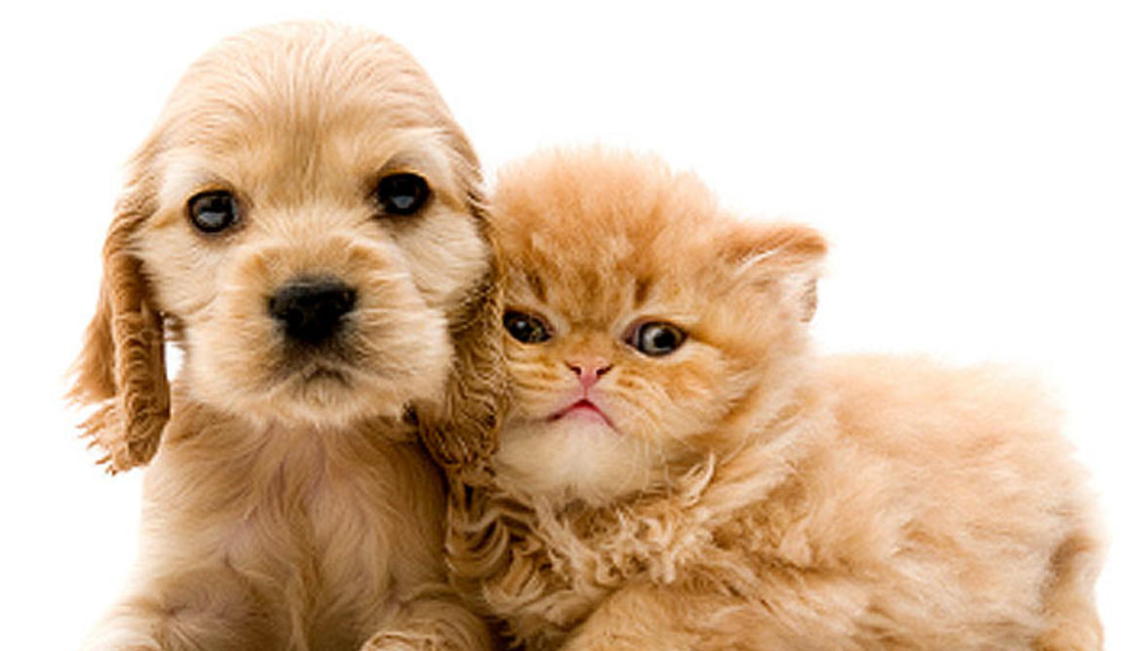 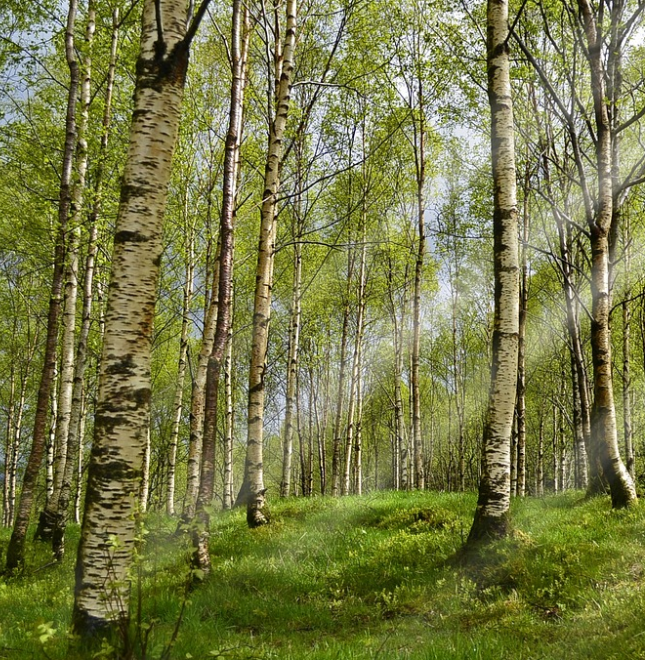 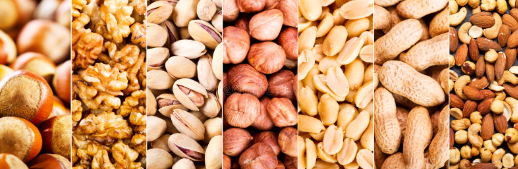 Food Allergies and risk of anaphylaxis
Asthma Plus Nut allergy especially: high risk of anaphylaxis

If other IgE Mediated allergies consider a referral to allergy clinic for further risk assessment
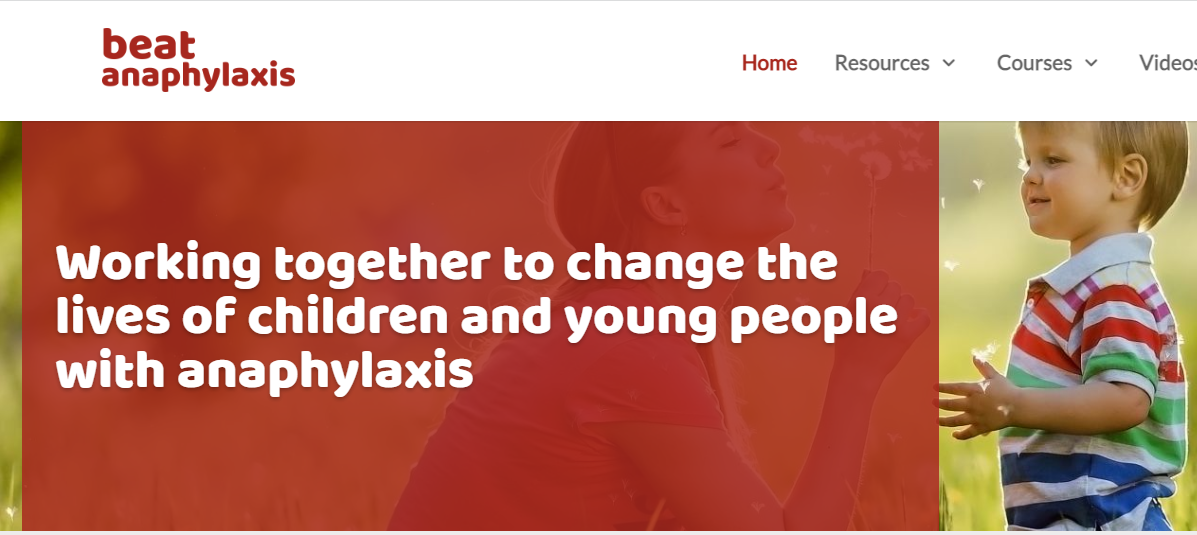 Environmental Triggers
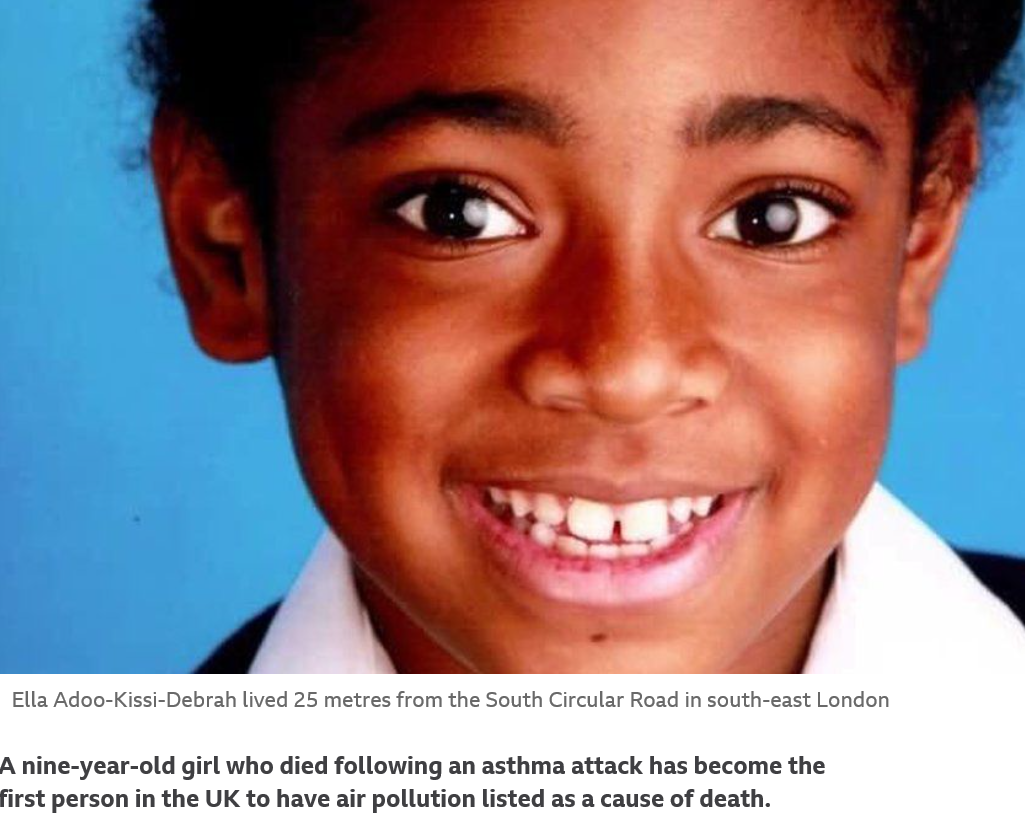 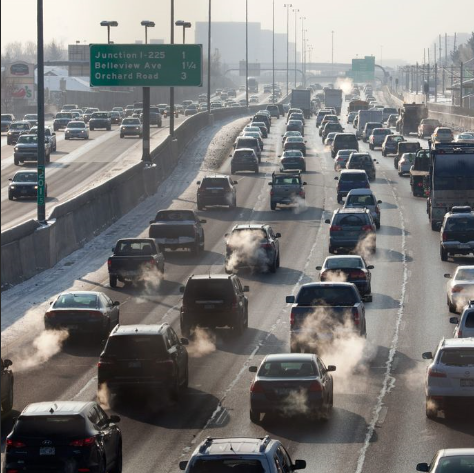 Environmental triggers
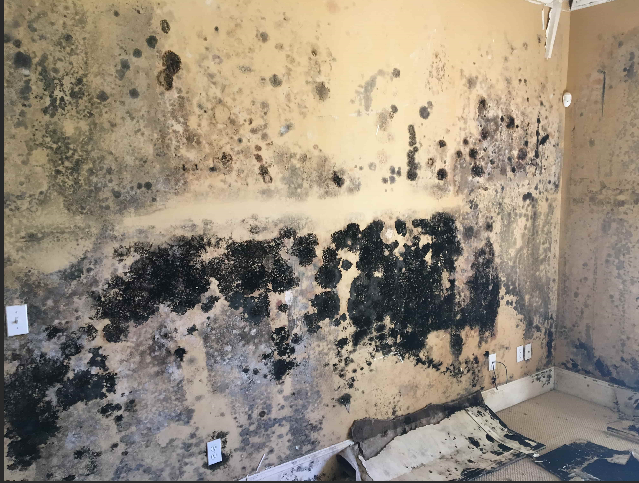 Environmental Triggers
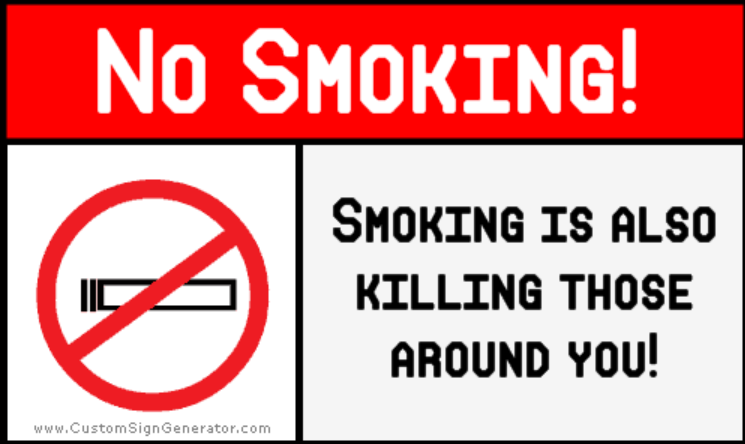 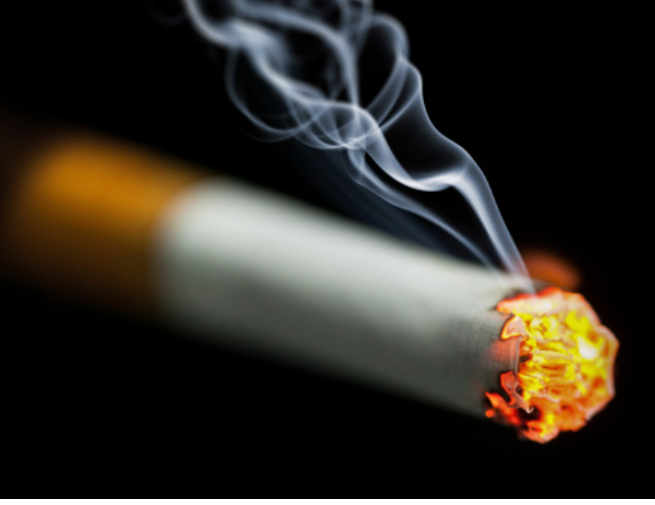 Smoking and….vaping
Vaping - Not Safe Not Harmless by Seb Gray on Prezi Video
Intended for people who want to give up smoking but increasingly used now in school aged children 
Often viewed as trendy and “safe”
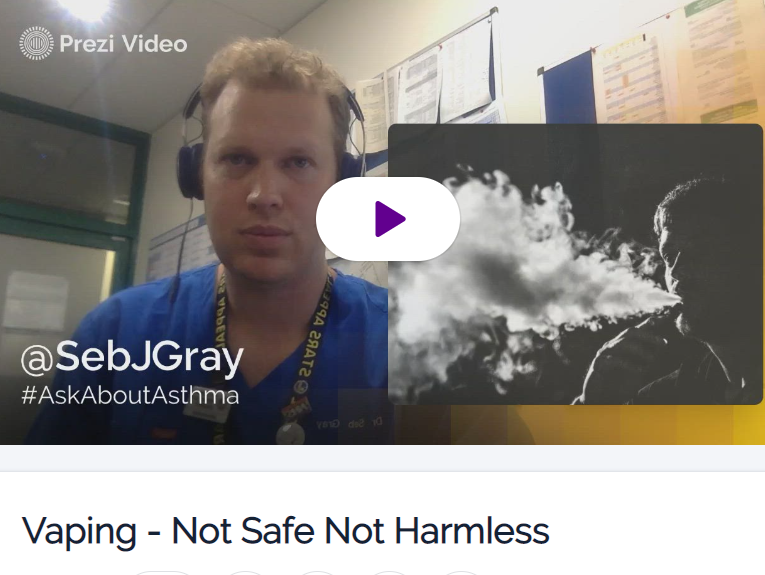 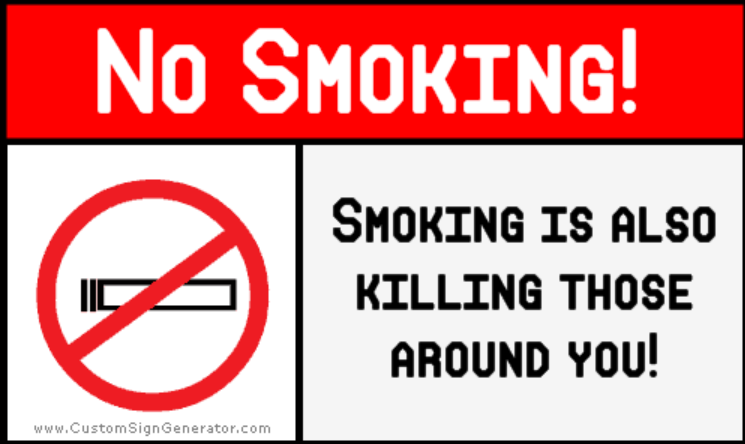 Examination
Most of the time examination is normal in non acute phase
Occasionally hyper-expanded ( barrel shaped)chest
Less commonly seen  now, Harrison’s sulcus
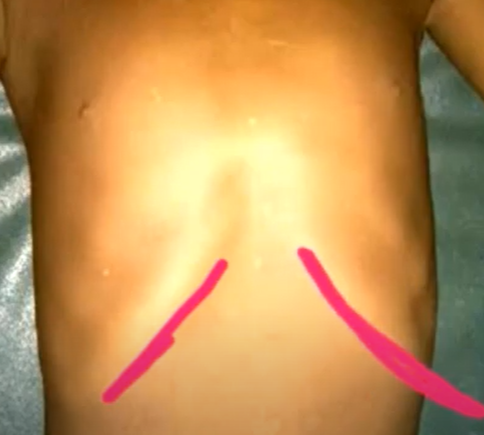 What is Harrison’s Sulcus: https://www.youtube.com/watch?v=7dsDrHHVMN8
Normal spirometry excludes asthma
True
False
Diagnosis
Peak flow variability of 20% suggestive of asthma

Spirometry ideally, not always possible in young children
An improvement of at least 12% in FEV1 to either beta 2 agonist or corticosteroid treatment considered positive

Normal spirometry when asymptomatic does not exclude  asthma

FEV1/FVC ratio of 70% or less considered positive

FEV1/FVC ratio changes with age; can be as high as 90% in young children

FeNO > 35 ppb considered positive
Objective testing
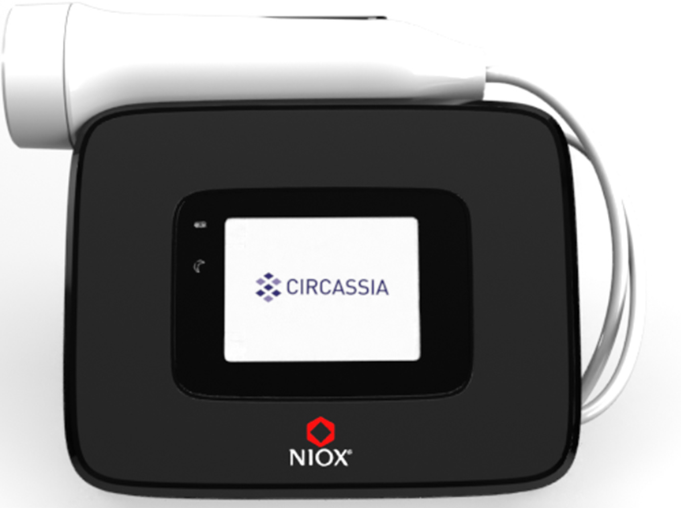 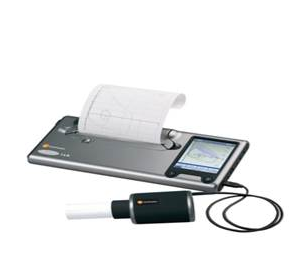 Exhaled Nitric Oxide ( FeNO)
https://www.youtube.com/watch?v=JircOusFsVU

5 minutes ( Asthma and lung UK)
Spirometry ( 3 minutes video)
https://www.youtube.com/watch?v=OKquzgr8F6w
Peak Flow and Home Devices
Diagnosis
Monitoring
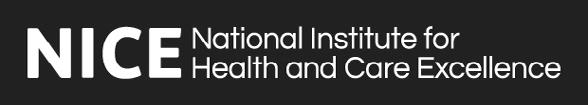 Objective tests for asthma in children and young people aged 5 to 16 Positive test thresholds:Spirometry:obstructive pattern FEV1/FVC) ratio less than 70% BDR: Improvement in FEV1 of 12% or morePeak flow variability: >20%
Peak Expiratory Flow (PEF, peak flow or peak flow rate)
Maximum flow  achieved during maximal expiratory effort after a full inspiration
fullness of the preceding inspiration 
calibre of the large airways 
expiratory muscle strength
voluntary effort

predominantly assesses large airway calibre
Peak Expiratory Flow - Limitations
Effort/technique dependence

reduced PEF in the absence of airflow limitation –restrictive processes
Chest wall disease
Obesity
Muscle wall disease

Lack of graphic display

large variability of PEF 
between individuals (±30 percent)  
given individual (±15 percent) 


In severe asthma
underestimate the degree of airflow limitation 
As air trapping increases, it causes the PEF to give misleading reassurance of normal pulmonary function. 
Can peak expiratory flow predict airflow obstruction in children with asthma?N Eid et al.Pediatrics. 2000 Feb;105(2):354-8. doi: 10.1542/peds.105.2.354.
Home Spirometer
Measure both PEF and FEV1
Mainly used for FEV1



Uses: 
Monitoring at home - especially in poor symptom perceivers
Help for health professionals during acute exacerbations in hospital
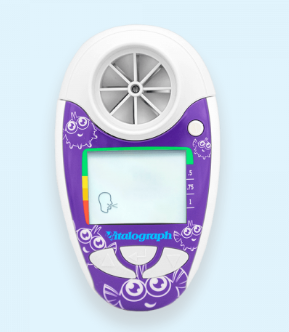 Home Spirometer
Preschool Wheeze
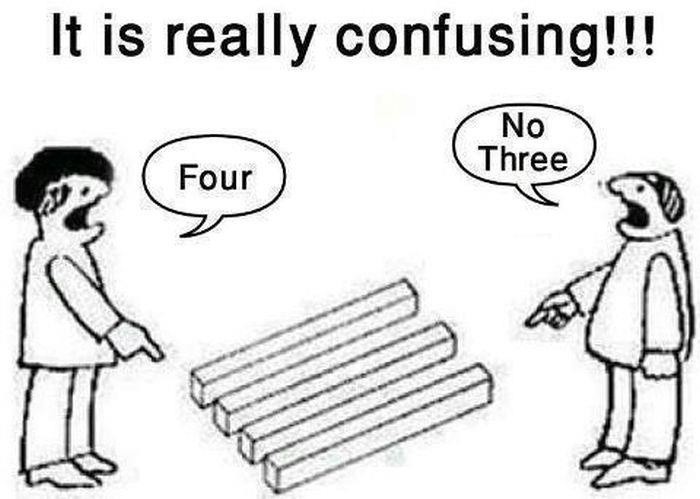 Preschool wheeze
Very  common 

 Consumes high amounts of healthcare resources

Major impact on children and their families due to significant morbidity associated with acute episodes.

Lack of evidence regarding 
pathophysiology
treatment
[Speaker Notes: One in three children has at least one episode of wheezing prior to their third birthday.
around 50% of all children wheeze in some way or other before they reach school age]
18 months old child – acutely unwell, cough wheeze, respiratory distress
Case2
Born term 
Bronchiolitis 4 months
8 episodes of wheeze, cough and fast breathing 
Always unwell
Weight 25-50th centile
No eczema
4 older siblings
Dad and two brothers has asthma
Dad smokes
Case 1 
Born term 
Bronchiolitis 4 months
8 episodes of  cough, wheeze, fast breathing 
Always unwell
Weight 25-50th centile
No eczema
4 older siblings
No family history
Mum smokes
Give any treatment
Treat with oral steroids
Maintenance treatment
What maintenance treatment
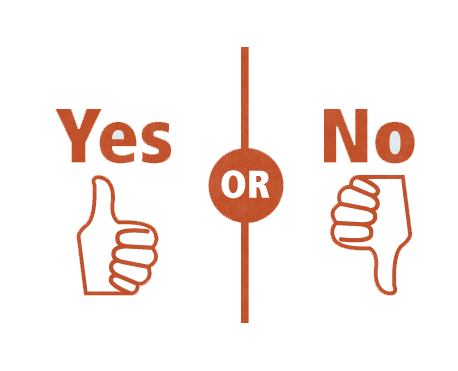 Preschool wheeze
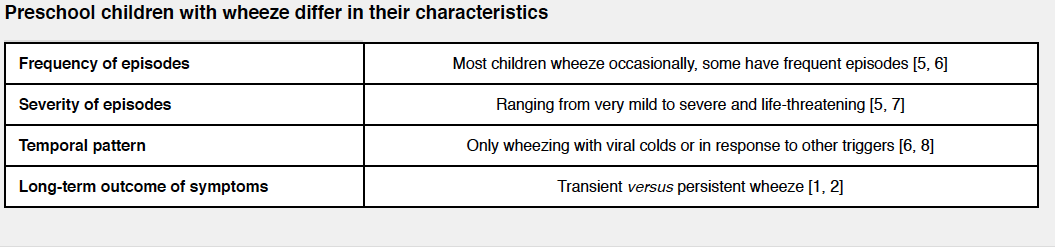 Episodic viral wheeze  Vs multitrigger wheeze  - better therapeutic decisions. 
Intrapatient variation 
Overlap in phenotype over time 
Phenotype can change in up to 55% of the children
European respiratory society, Classification and pharmacological treatment of preschool wheezing: changes since 2008
[Speaker Notes: These classifications help understanding the mechanisms and natural history of preschool wheeze, but do not help the clinician when faced with a child in the clinic]
Risk factors for preschool wheeze.
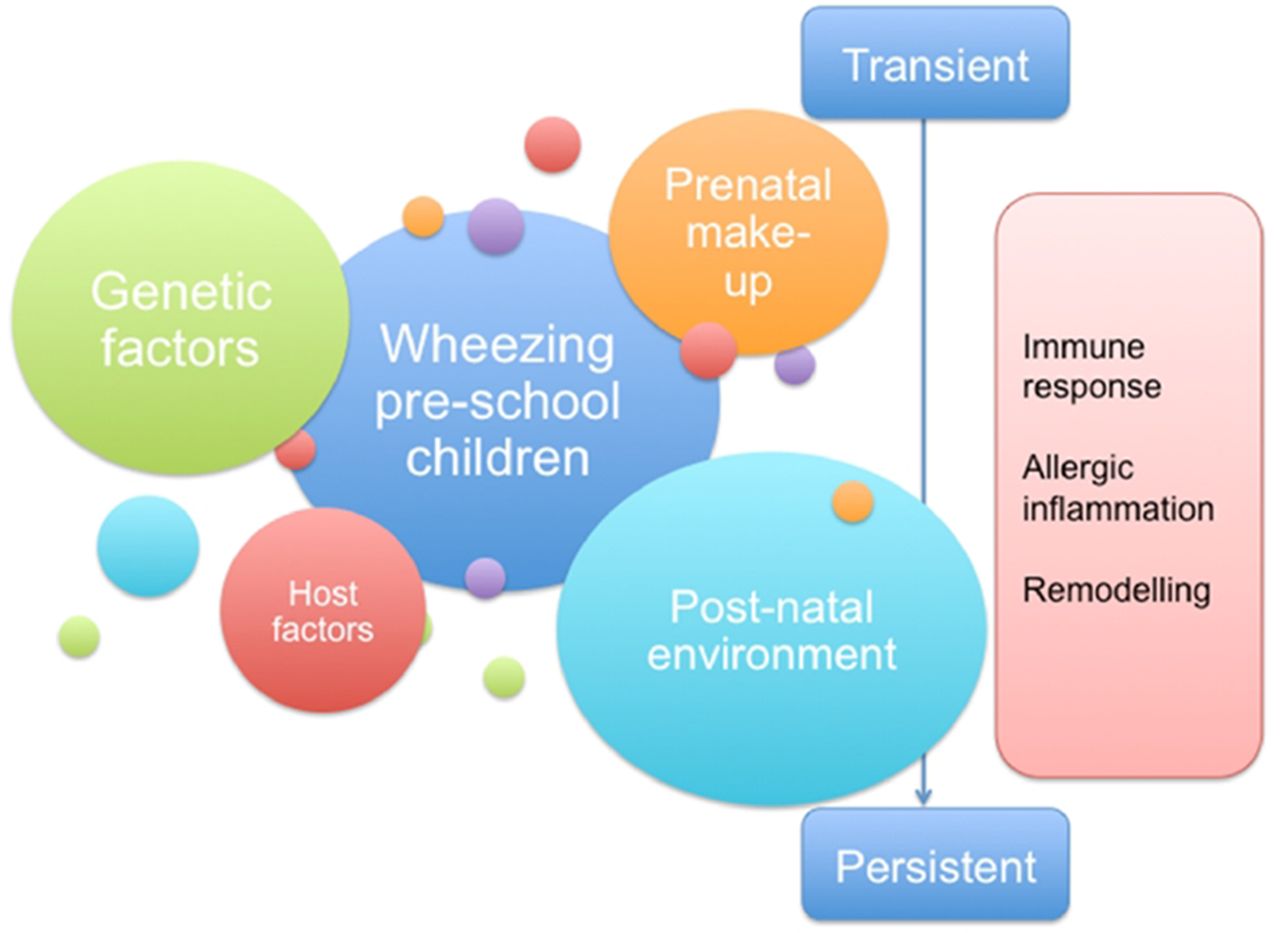 Renu Khetan et al. Arch Dis Child Educ Pract Ed 2018;103:7-14
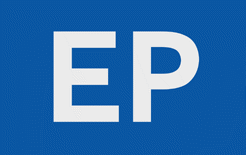 Copyright © BMJ Publishing Group Ltd & Royal College of Paediatrics and Child Health. All rights reserved.
[Speaker Notes: Risk factors for preschool wheeze.]
WHEEZING PHENOTYPES12 Longitudinal birth cohorts Original Tucson Group (Taussig L et al 1985)
Transient Vs persistent wheeze
34% of children wheezed during the first 3 yrs 
60%  - resolve  by the age of 6 yrs – transient wheezers
reduced lung function prior to the first respiratory illness 
exposed to maternal smoking 
No personal history of eczema 
No family history of asthma
40% -continue to wheeze beyond 6 year – persistent wheezers
with normal lung function during the first year of life, but 
reduced lung function from the preschool age period and through adulthood (in most but not all cohort studies), 
with atopy and 
a family history of asthma
Persistent 	 
		Atopic


	Non Atopic
Transient
Progression –based on severity of wheeze
Severe early wheeze, hospitalised with acute wheeze before the age of 2 yrs 
50% symptom-free by the age of 5 yrs 
70% by 10 yrs, 
only 57% by 17–20 yrs - the tendency for relapse during adolescence. 

Symptoms continuing into early adulthood, 
Female sex, 
passive smoking during infancy 
early sensitisation to allergens
Asthma symptoms in early childhood – what happens then? Goksör E   Acta Paediatr 2006;95:471–478.
Maintenance treatment
Is there a need?
Intermittent Vs Continuous?


Failure to initiate regular treatment will not prejudice future respiratory health of the child. Indeed, neither early use of continuous nor intermittent with viral colds ICS can prevent the progression of any phenotype of preschool wheeze to asthma in childhood.
Infantile wheeze: rethinking dogma	, Fernando Maria de Benedictis   et all; ADC
Maintenance treatment of episodic (viral) wheeze
Inhaled bronchodilators 

There is no clear evidence for benefit of regular daily inhaled corticosteroids or montelukast in recurrent episodic viral wheeze.
(Leukotriene receptor antagonists as maintenance and intermittent therapy for episodic viral wheeze in children. Brodlie et al; The Cochrane database of systematic reviews, vol. 10, p. CD008202. (2015))
  Episodic Use of an Inhaled Corticosteroid or Leukotriene Receptor Antagonist in Preschool Children with Moderate-to-Severe Intermittent Wheezing; J Allergy Clin Immunol. 2008 Dec; 122(6): 1127–1135.e8.

Daily therapy may be considered with either ICS or montelukast if:
the attacks are severe (requiring hospital admission or systemic corticosteroids); or
the attacks are frequent; or
the clinician suspects that interval symptoms are being under reported
Approach to preschool wheeze.
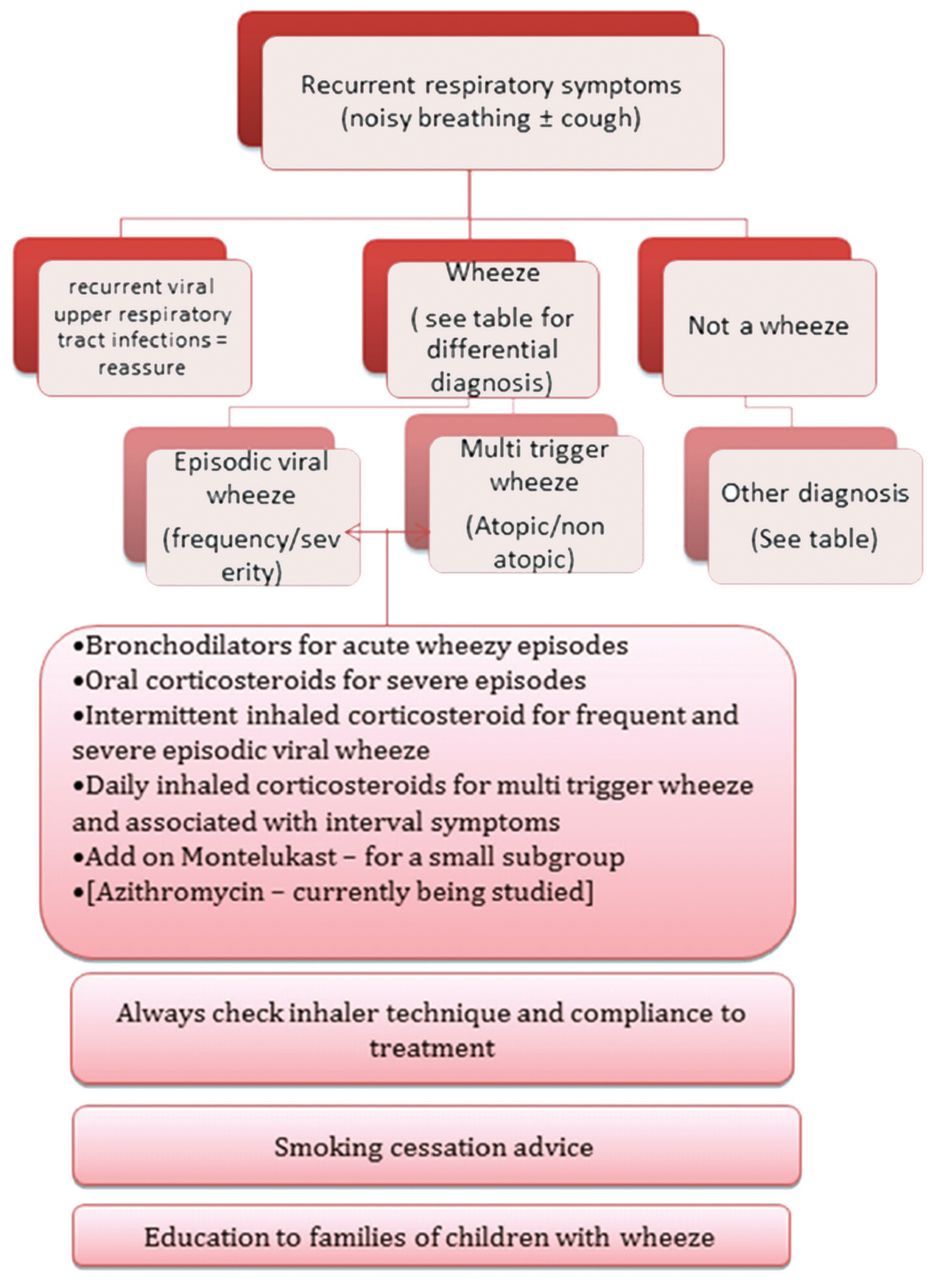 Renu Khetan et al. Arch Dis Child Educ Pract Ed 2018;103:7-14
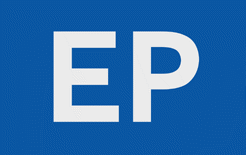 Copyright © BMJ Publishing Group Ltd & Royal College of Paediatrics and Child Health. All rights reserved.
[Speaker Notes: Approach to preschool wheeze.]
Tiers 1 to 5 Training
Access the training: Asthma (Children and young people) - elearning for healthcare (e-lfh.org.uk)
Any Questions